Checking home taskmatch thede
Төңкеру
1. Turn of                                 
2.  Turn around
3. Turn on
4. Turn up
5. Turn  over
6.Turn  into 
7.Turn upsite
Айналдыру
Сөндіру
Пайда болу
Қосу
Бұрылу
Ашу
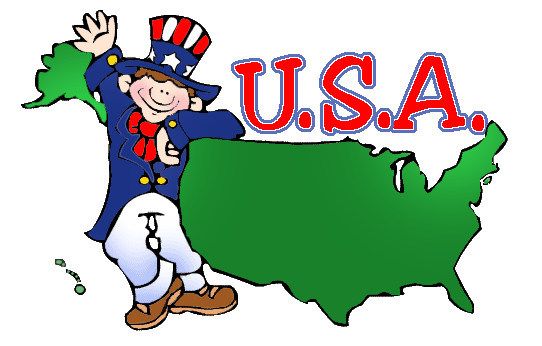 Geographical
 position 
of the USA
New words
The rocky  mountain [ r]
Reading  the text  about  “The geographical position of the USA”
Geographical positions of the USA
Match
50                                 
10.000
3rd
9. 5 million 
6194
4th
place
Total  area of country
lakes
Longest river
Highest of peak
States
Grammar
Task  1
conclusion
1.  Where   
How many states  the USA  consists?
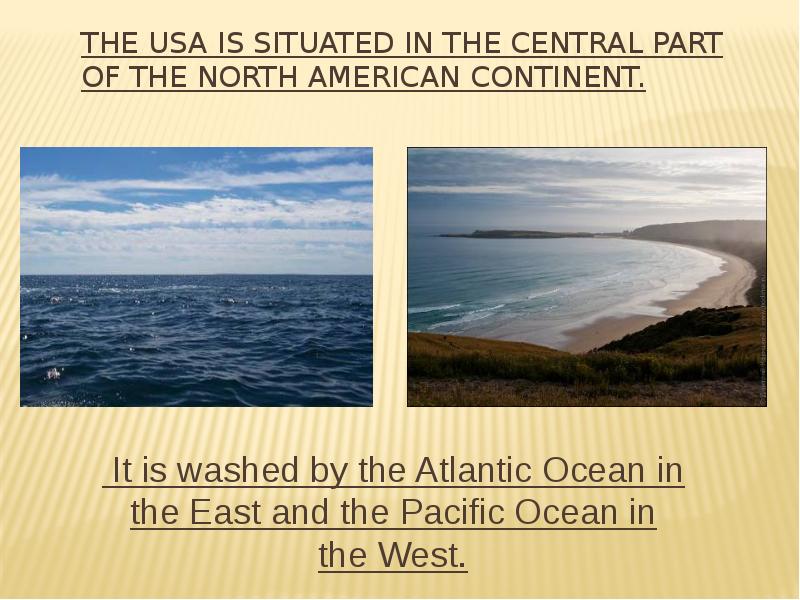 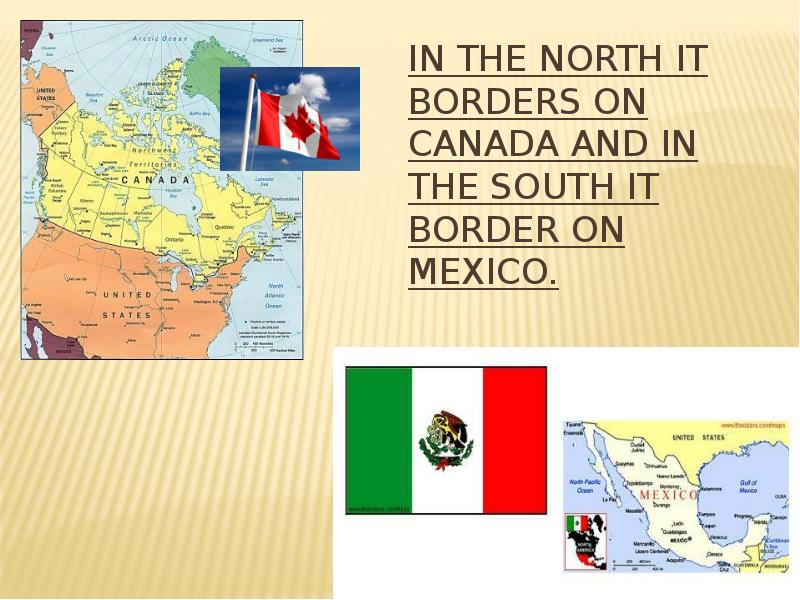 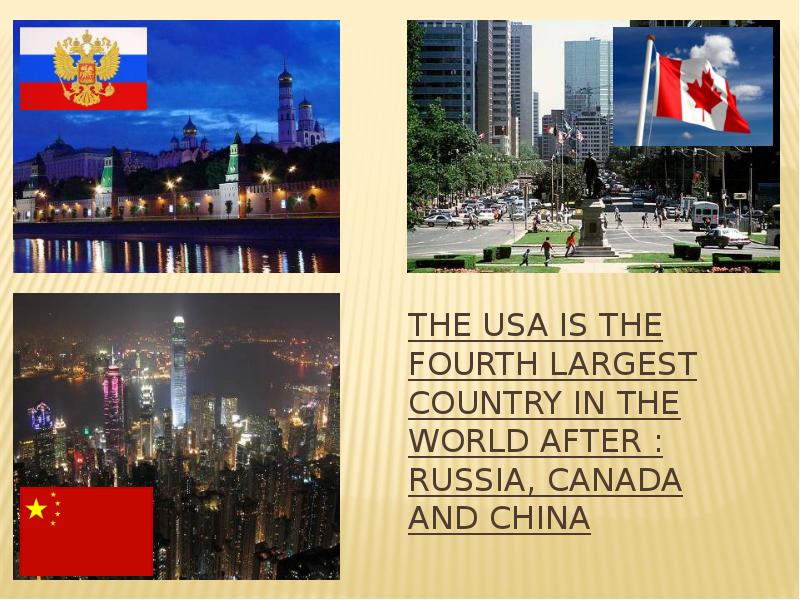 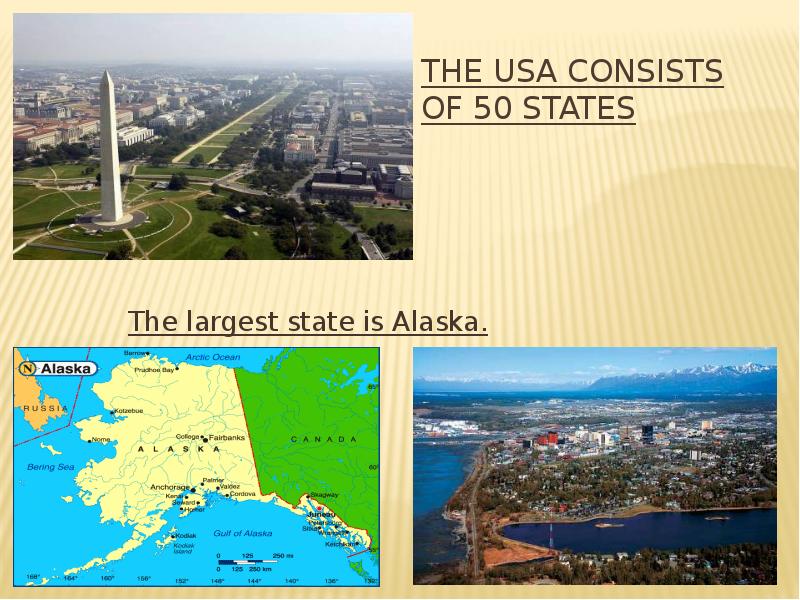 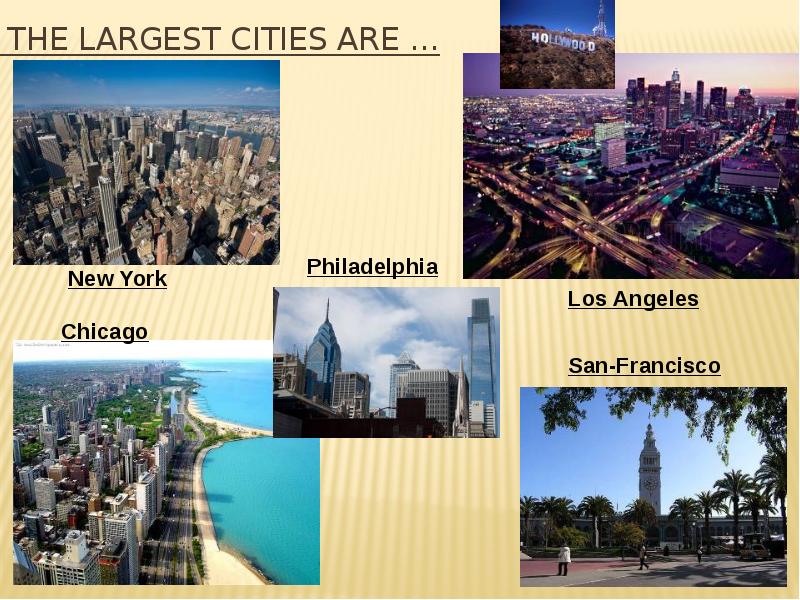 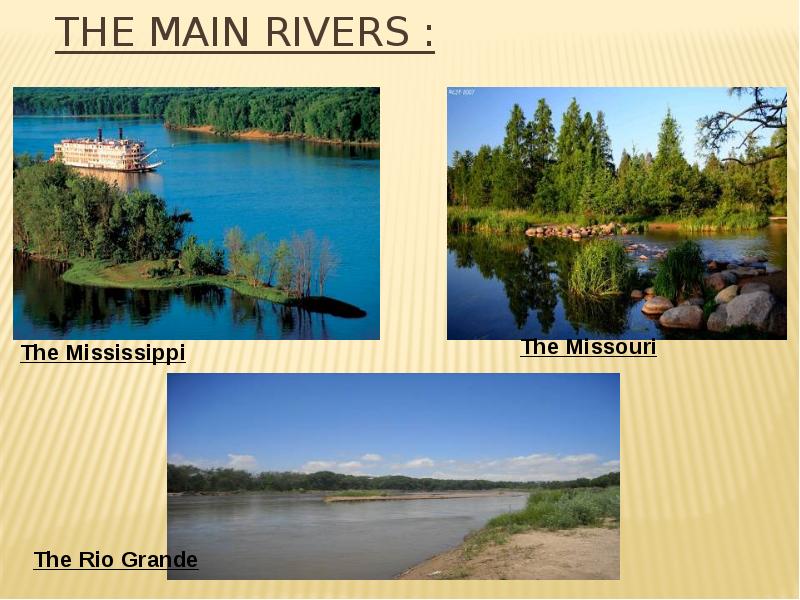 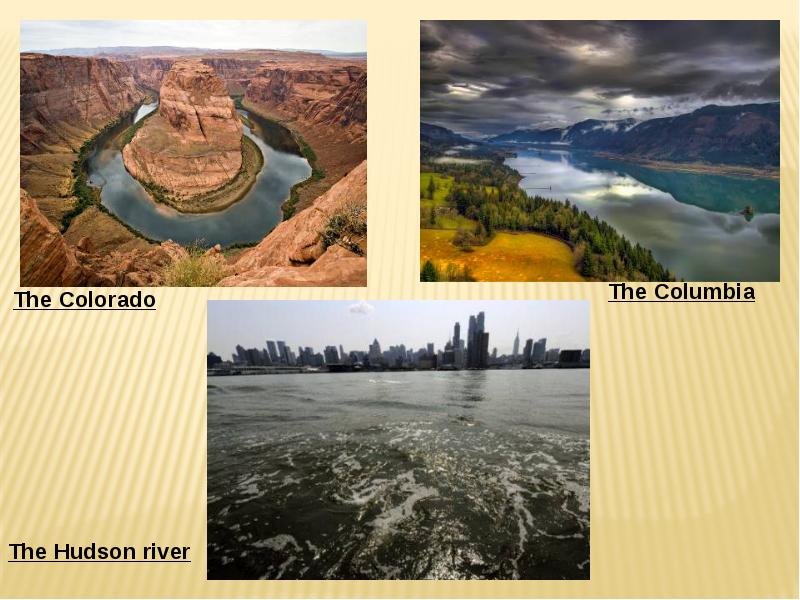